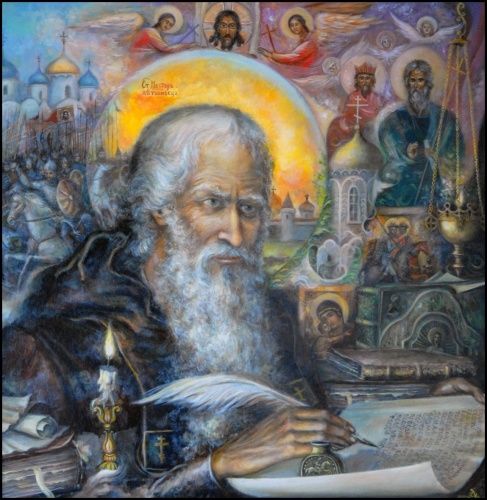 День української  писемності  і мови
Презентація учителя 
ураїнської мови та літератури
Федько Т.І.
9 листопада – День  української писемності і мови
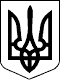 У К А З                         ПРЕЗИДЕНТА УКРАЇНИ 
             Про День української писемності та мови  
     На підтримку   ініціативи    громадських    організацій    та з урахуванням важливої   ролі   української  мови  в  консолідації українського суспільства  п о с т а н о в л я ю: 
     Установити в Україні День  української  писемності  та  мови, який відзначати щорічно  9 листопада в   день  вшанування  пам'яті Преподобного Нестора-Літописця.  
 Президент України                                        Л.КУЧМА 
 м. Київ, 6 листопада 1997 року           N 1241/97
9 листопада – День  української писемності і мови
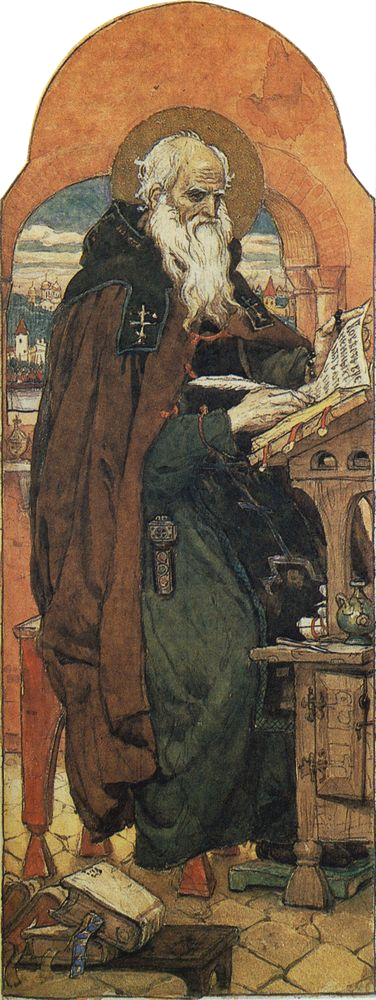 Це свято було встановлено в нашій країні 9 листопада 1997 року. Цього ж дня православна церква вшановує пам’ять святого преподобного Нестора-Літописця.

     Преподобний Нестор-Літописець — киянин, у сімнадцять років прийшов у Києво-Печерську лавру послушником. Прийняв його сам засновник монастиря преподобний Феодосій. Молитвою та послухом юний подвижник невдовзі перевершив найвидатніших старців.  
 
     Під час постригу в ченці Нестор був удостоєний сану ієродиякона. Книжкова справа стала змістом його життя.
9 листопада – День  української писемності і мови
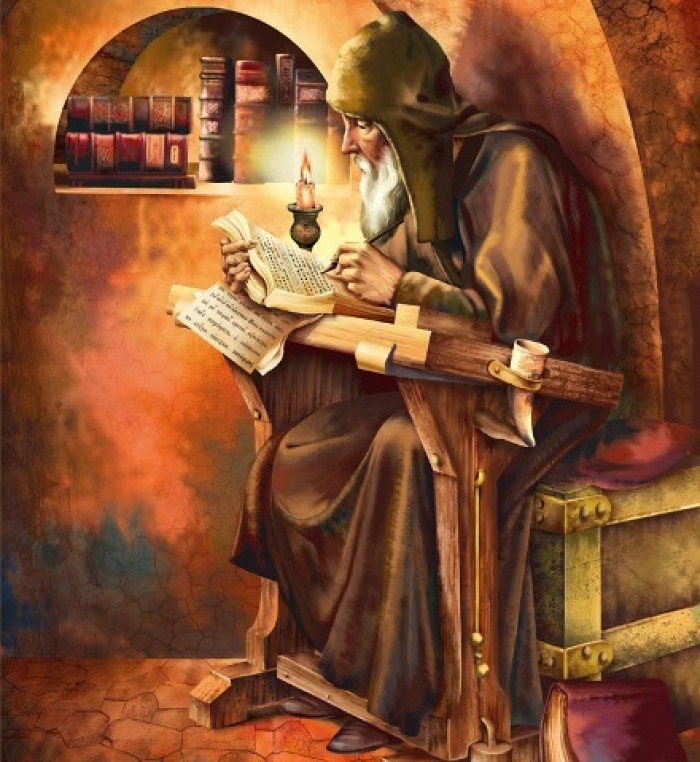 Преподобний Нестор працював до останнього дня свого земного життя. Мощі святого покояться в Ближніх печерах Києво-Печерської лаври. Українською православною церквою встановлений орден «Преподобного Нестора-літописця».
9 листопада – День  української писемності і мови
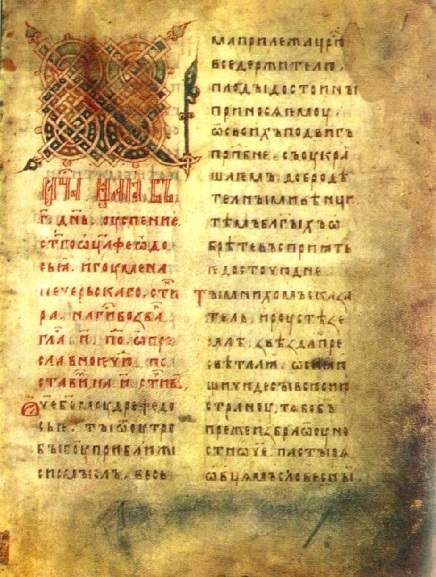 Найвизначнішою працею Нестора-Літописця є «Повість временних літ» — літописне зведення, складене у Києві на початку XII століття.
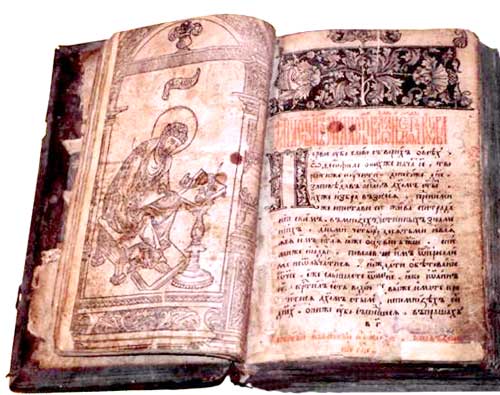 Преподобний Нестор довів розповідь з літописних зведень 
кінця XI століття до 1113 року
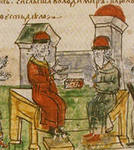 «Повість временних літ» була і залишається найвидатнішою пам’яткою слов’янської культури. Тому преподобного Нестора-Літописця можна по праву вважати батьком не лише вітчизняної історії, а й словесності.
9 листопада – День  української писемності і мови
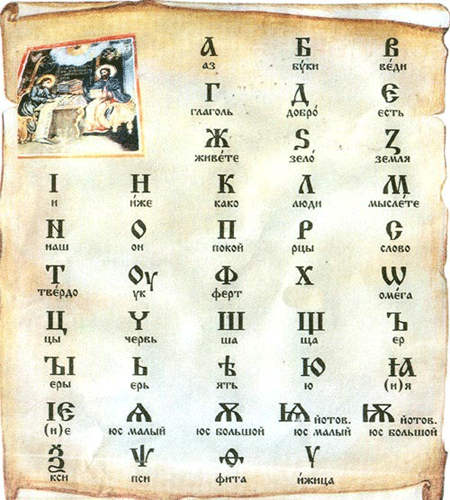 Прямим попередником слов’янської мови – є алфавіт,
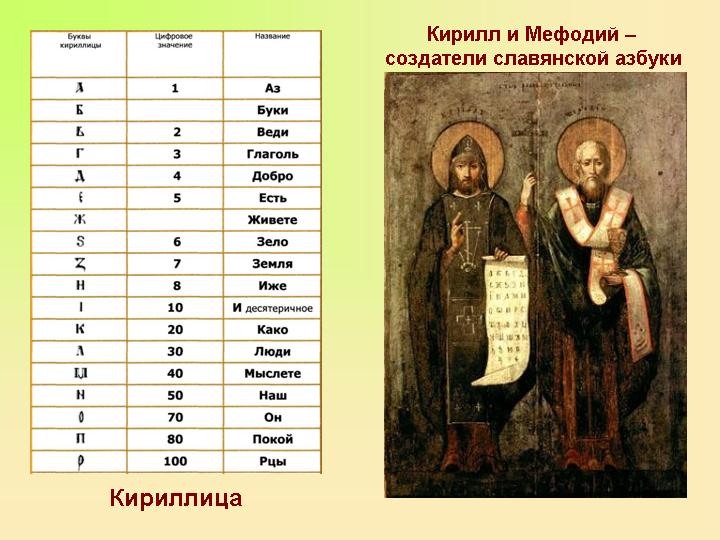 створений великими просвітителями слов’ян – 
братами Кирилом і Мефодієм.
9 листопада – День  української писемності і мови
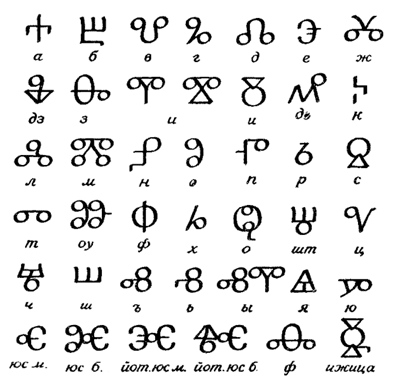 Існує два різновиди старослов’янських 
писемних знаків: 
кирилиця і глаголиця.
Кириличний алфавіт  з   XI ст. широко застосовується в історичній та світській літературі східних слов’ян.
Від давньоруського періоду його успадкували всі три східнослов’янські народи: російський, український і білоруський.
9 листопада – День  української писемності і мови
Цю азбуку вчили ваші предки
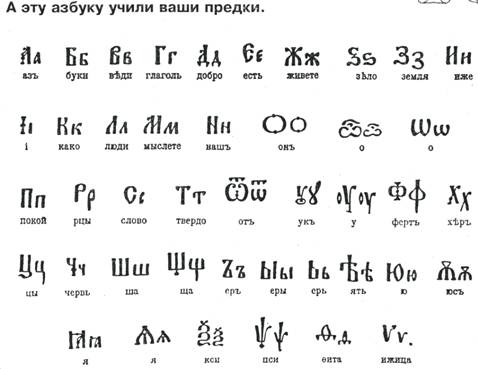 9 листопада – День  української писемності і мови
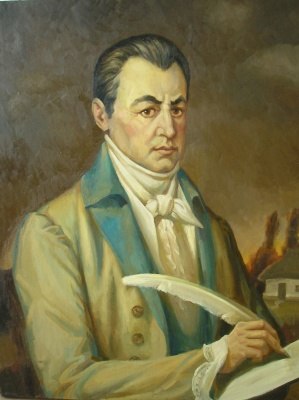 Зачинателем сучасної української літературної мови вважається І. П. Котляревський,
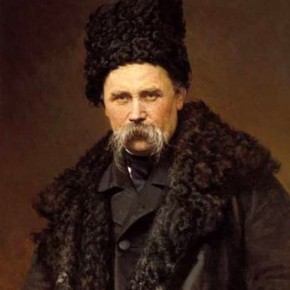 а основоположником — Т. Г. Шевченко.
9 листопада – День  української писемності і мови
Дати в скорботному календарі української мови:

1720 р. – російський цар Петро I заборонив друкувати книжки українською мовою.
1796 р. – видано розпорядження про вилучення у населення України українських букварів та українських текстів із церковних книг.
1775 р. – зруйновано Запорізьку Січ і закрито українські школи при полкових козацьких канцеляріях.
1862 р. – закрито українські недільні школи, які безкоштовно організовували видатні діячі української культури.
1863 р. – указ російського міністра Валуєва про заборону видання книжок українською мовою.
1876 р. – указ російського царя Олександра ІІ про заборону друкування нот українських пісень.

1884 р. – закрито всі українські театри.
9 листопада – День  української писемності і мови
Дати в скорботному календарі української мови:


1908 р. – вся культура і освітня діяльність в Україні визнана царським урядом Росії шкідливою , “могущей визвать последствия, угрожающиє спокойствию и безопасности Российской империи”.
1914 р. – російський цар Микола ІІ ліквідує українську пресу газети і журнали.
1938 р. – сталінський уряд видає постанову про обов’язкове вивчення російської мови, чим підтинає коріння мові українській.
1983 р. – видано постанову про так зване посилене вивчення російської мови в школах і поділ класів в українських школах на дві групи, що привело до нехтування рідною мовою навіть багатьма українцями.
1989 р. – видано постанову яка закріплювала в Україні  російську мову  як офіційну загальнодержавну мову, чим українську мову було відсунуто на третій план, що позначається ще й сьогодні.
9 листопада – День  української писемності і мови
У День української писемності та мови за традицією:


покладають квіти до пам'ятника Несторові Літописцю;

відзначають найкращих популяризаторів українського слова;

заохочують видавництва, які випускають літературу українською мовою;

стартує Міжнародний конкурс знавців української мови імені Петра Яцика.
9 листопада – День  української писемності і мови
Цей унікальний мовний марафон був зініційований великим українським меценатом    і громадським діячем Петром Дмитровичем Яциком, який усе життя прожив у Канаді, але завжди пам’ятав про рідну землю.
Після здобуття незалежності він часто приїздив до України. Мовна ситуація в Україні дуже непокоїла Петра Яцика, бо він був переконаний, що є мова — є й держава, немає мови — немає держави. 

     Так народилася ідея конкурсу з української мови для української ж молоді. 

     Рік від року конкурс набуває популярності, бо головна мета цього мовного змагання — утверджувати державний статус української мови, підносити її престиж.
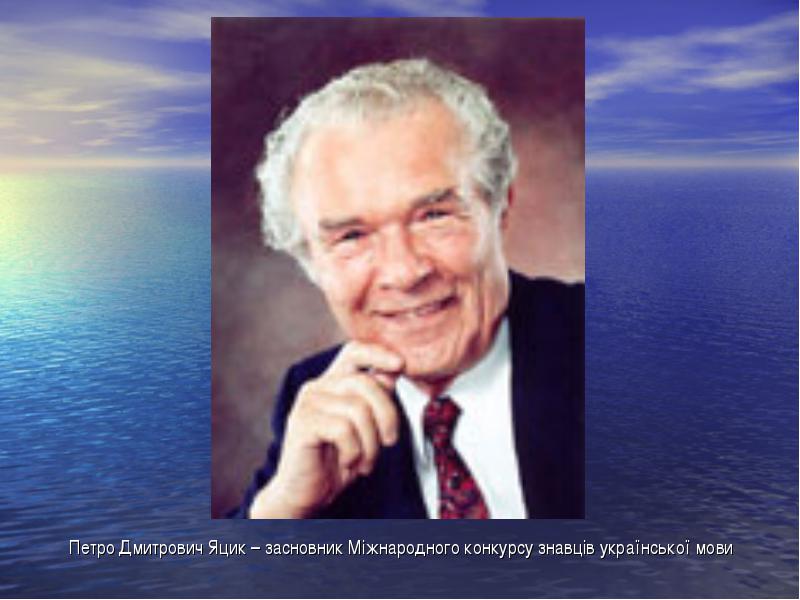 9 листопада – День  української писемності і мови
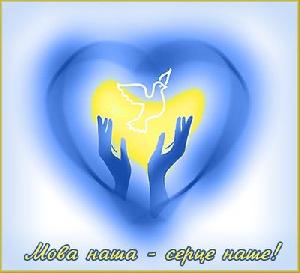 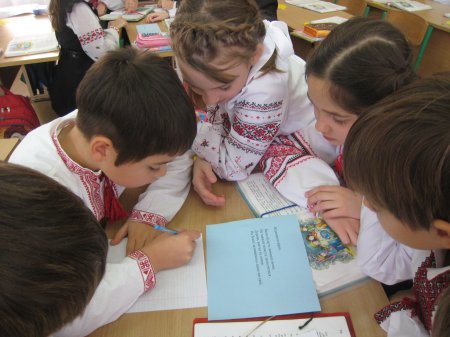 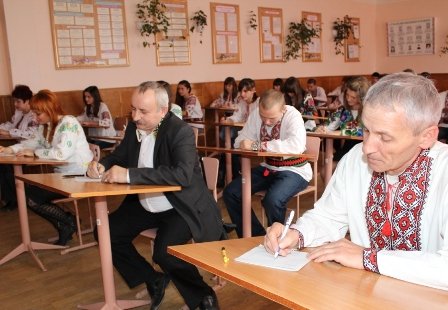 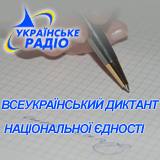 9 листопада – День  української писемності і мови
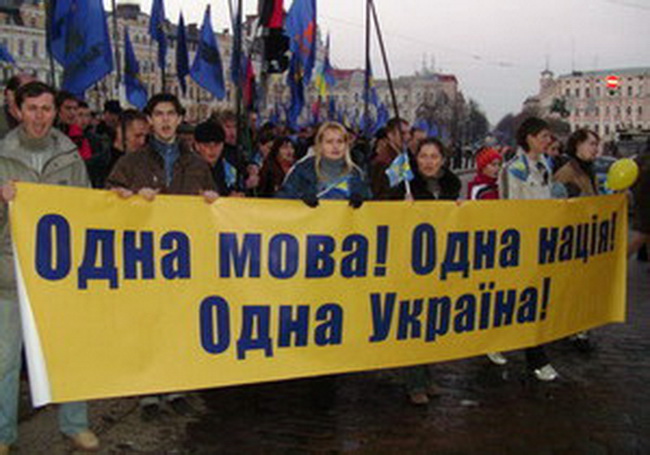 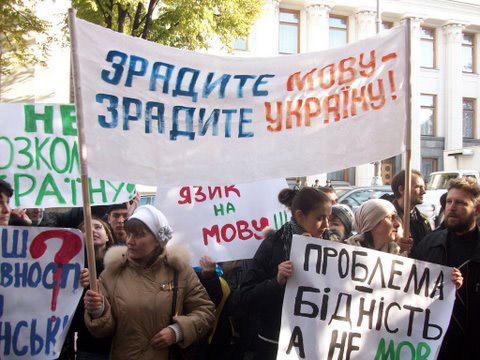 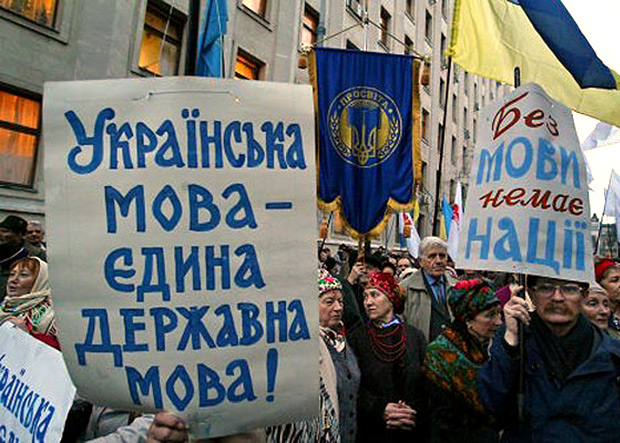 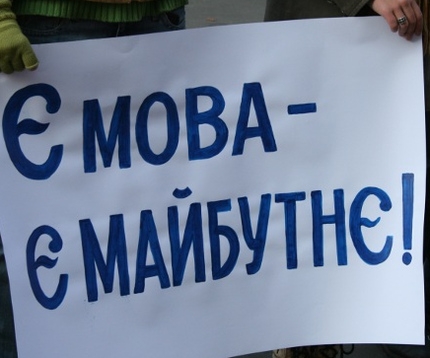 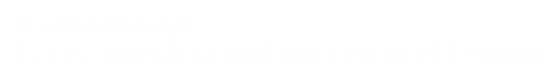 Іван Малкович 


Наша мова – солов’їна
Але затям собі, 
що колись можуть настати і такі часи, 
коли нашої мови 
не буде пам’ятати 
навіть найменший соловейко. 

Тому не можна покладатися 
тільки на солов’ їв, 
дитино.
Хай це, можливо, і не найсуттєвіше,
але ти, дитино, 
покликана захищати своїми 
долоньками 
крихітну свічечку 
букви «ї»,


а також, 
витягнувшись на пальчиках,
оберігати місячний серпик 
букви «є», 
що зрізаний з неба
разом із ниточкою.


Бо кажуть, дитино, 
що мова наша – солов’їна.
Правильно кажуть.
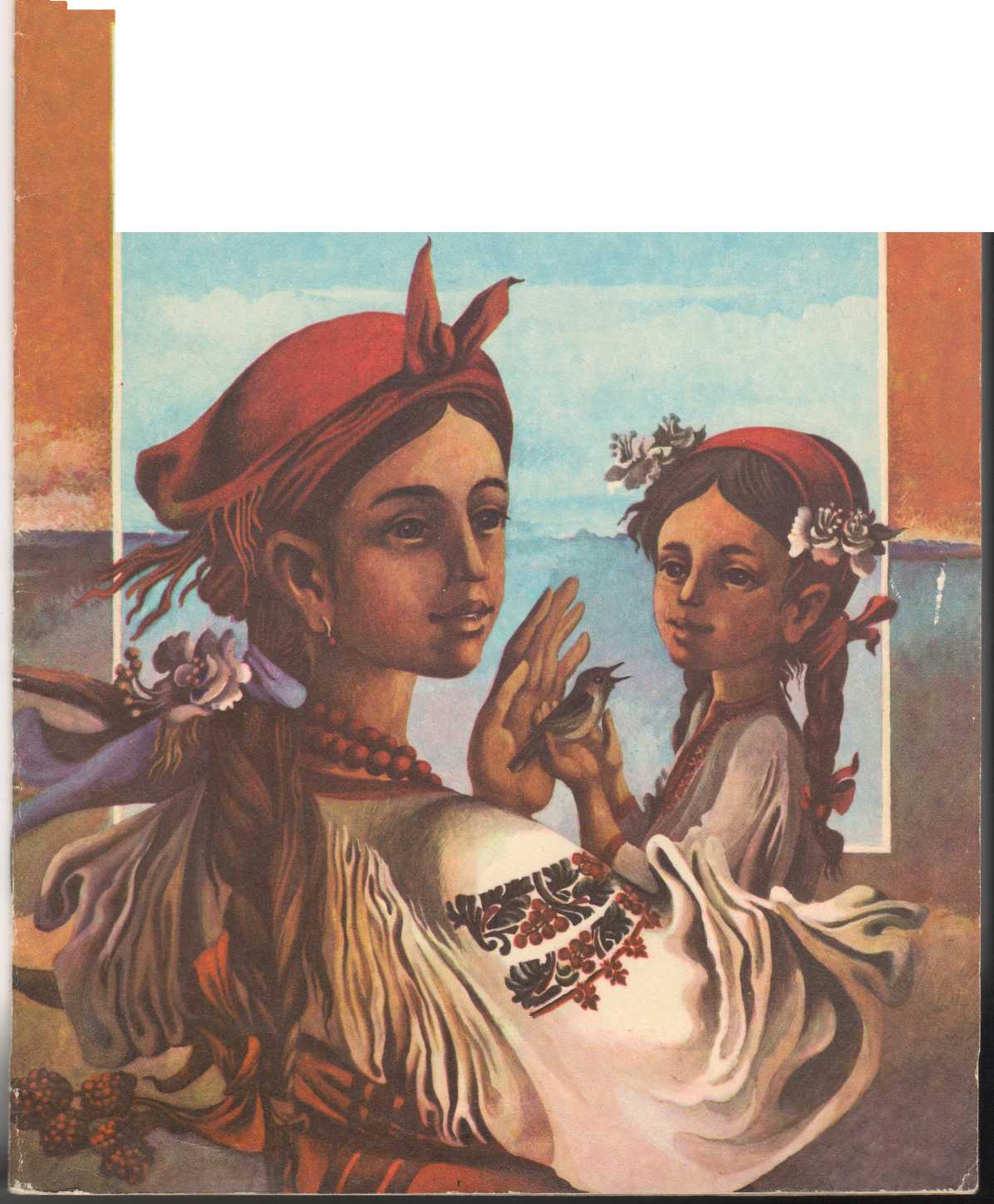